RB/T 214：2017  检验检测机构资质认定
能力评价 检验检测机构通用要求
管理人员培训

李洋
2020年7月
管理体系的建立


         质量手册编写指南
什么是质量手册

质量手册是证明和描述质量体系的一整套文件
质量手册是全面系统反映实验室检测能力和管理水平的一套完整的工作规范和工作制度。
质量手册是控制工作质量，最大限度发挥检测能力的工具。
质量手册是评审中判断实验室能否完成所申请的检验项目，能否通过评审的重要依据之一。
编写手册的目的是为了有效控制检验质量不是仅为了通过评审。

什么是质量体系
       实验室的产品就是检验报告，所谓质量体系就是指为保证检验报告质量而建立的各种制度，规定和管理办法。
编写原则：
要根据实验室本身的实际情况来编写，切忌千篇一律照抄。
应把整个检验过程看作一个系统工作，对影响检测质量的全部因素进行有效的控制。
对指导手册的全部要求要有相应的措施
确定保障实验室工作能力的相关资源
　1、技术资源
　A、收集开展检测所需的技术资料，检验方法等。根据实验室现有能力，选择确定申报的检验项目所对应的检测方法。
　B、编制检测能力一览表。
2、物质资源
　A、根据检测方法，配备（补充）必要仪器设备，编制基本仪器设备一览表。
　B、合理布局实验室，整顿工作环境，控制实验室环境条件，使实验室三废及其它有害物质不对社会造成公害；使环境不影响检测数据的准确；不造成对检测设备的危害，及检测人员的身心健康。
3、组织资源
 　合理设置组织机构。包括管理部门，技术支持服务部门，检测部门。

4、人员资源
　A、为了保证实验室检测工作，及管理工作的正常开展，配备足够合格的人员。
　B、实验室法定代理人应有委托书。
　C、技术负责人、质量负责人满足相应要求。
　D、各部门负责人有任命书
质量体系文件一般分为四个层次，包括

质量手册
质量体系程序（工作制度）
作业指导书（检测细则操作规程）
记录表格、报告等质量文件。
       质量体系文件上下层间应相互衔接，下层比上层文件更具体、详细。实验室根据自身管理的需要，确定质量体系文件层次。
质量手册的目录
01 目录 
02 修订页 
03 公正性声明 
04 委托代理授权书  （根据实际情况）
05 质量手册发布令 
06 实验室行为准则和规范 
07 员工行为准则和规范
第一章 前言 
第二章 质量方针、质量目标和服务质量承诺 
第三章 质量手册的管理 .
第四章 要求
  4.1 机构
  4.2 人员
  4.3 场所环境
  4.4 设备设施
  4.5 管理体系
  4.5.1 总则
  4.5.2 方针目标
  4.5.3 文件控制
  4.5.4 合同评审
  4.5.5 分包 
  4.5.6 采购
4.5.7 服务客户
   4.5.8 投诉 
   4.5.9 不符合工作的控制
   4.5.10 纠正措施、应对风险和机遇的措施和改进
   4.5.11 记录
   4.5.12 内部审核
   4.5.13 管理评审
   4.5.14 方法的选择和确认
   4.5.15 测量不确定度
   4.5.16 数据信息管理
   4.5.17 抽样
   4.5.18 样品处置
   4.5.19 检测结果的有效性。
   4.5.20 结果报告
第五章 附录附录
附录1：组织机构框图 
附录2：检测工作流程图 
附录3：管理体系运作图 
附录4：质量职责分配表 
附录5：量值溯源示意图 
附录6：检测能力一览表 
附录7：实验室平面图 
附录8：实验室人员一览表 
附录9：程序文件目录
程序文件编写：

   程序：为了完成某项活动而规定的途径。
         
          包括：目的 
                     适用范围
                     职责
                     工作程序
                     相关记录表格
一个程序文件必须论述清楚
                5个W 和一个  H

     WHY        目的
     WHERE    适用范围
     WHO        职责—谁去做
     WHAT      做什么
     WHEN      时机—什么时候做
     HOW        怎么做
程序文件编写原则：
1 完整性：管理体系文件应覆盖实验室 
                  所有工作
2 符合性：
3 条理性：
4 可操作性：
5 可检查性：
作业指导书：
类别：
    管理类   
    方法类  
    设备类 
    数据类
注：作业指导书必须起到指导作用，不能为
      了应付考核而编写。
文件编号规则

□□□□-□□-□□-□□□□
        1         2      3        4 
   1实验室代号
   2文件类别
   3文件序号
   4年号和版号
计量学基础知识

1 检定  verification 
     提供客观证据证明某项目满足规定的要求。
   
    注：法制计量中，检定通常与测量系统的      检查、贴标记或出具检定证书有关
2 校准：calibration

    在规定条件下，首先确定由测量标准提供的带有测量不确定度的量值与对应的带有相关的测量不确定的示值之间的关系，然后利用这种信息确定由示值所得测量结果的关系的操作。
注：若设备校准结果符合某准确度等级要求（或合格），但不符合所开展项目的检测/校准方法的要求，则该设备不满足要求；相反，若设备的校准结果不符合某准确度等级要求（或不合格），但校准结果符合检测/校准方法要求，则该设备满足要求。
3   测量准确度  accuracy of measurement 
       
     测量结果与被测量真值之间的一致程度。 
  
        准确度=测量结果与真值之比

     注：  1. 不要用术语精密度代替准确度。   
             2. 准确度是一个定性概念
             3. 不能用1%等表示准确度
精密度：在重复性条件下，短时间内对同一
                 样品多次测量，测量结果之间的一
                 致程度

准确度：测量结果与真值的一致程度

稳定度：在重复性条件下，对同一被测样本     
                 在不同时间多次测量，测量结果之
                 间的一致程度。
4  重复性  repeatability of results of  
                          measurements 
   在相同测量条件下，对同一被测量进行连续多次测量所得结果之间的一致性。
注：1. 重复性条件包括：相同的测量程序； 相同的观测者；  在相同的条件下使用相同的测量仪器； 相同地点；  在短时间内重复测量。  
         2. 重复性可以用测量结果的分散性定量地表示。
按设定的条件和方法作多次重复性试验取得若干个测量数据（观测列）
            X1   X2    X3 ……..Xn 
     第一步：求这些数据的平均值

                                   n为测量值个数

     第二步：求残差
                             
             
                   ----希腊字母，读作 “玉普赛楞
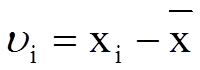 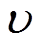 第三步：求单次测量结果的标准偏差来表示单个  
             测量结果的分散程度





                   这就是我们常说的贝塞尔公式

        注：贝塞尔公式描述了各个结果的分散程度， 
                只取正值，表示测量结果的分散度半宽。
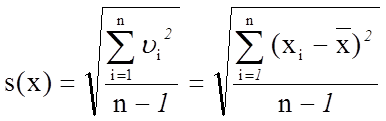 5复现性  reproducibility  of results of measurements  
   在改变了的测量条件下，同一被测量的测量结果之间的一致性。 
   

注：1. 在给出复现性时，应有效地说明改变
          条件的详细情况。 
      2. 改变条件可包括：  测量原理； 测量     
          方法； 观测者； 测量仪器； 参考测
          量标准； 地点； 使用条件 
      3. 复现性可用测量结果的分散性定量地
         表示。
6 实验标准偏差  experimental standard deviation  
  
   对同一被测量作n次测量，表征测量结果分散性的量 ，可按下式算出：

                s=                     (贝塞尔公式）
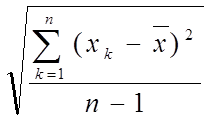 7 量值溯源 
   dissemination of the value  of quantity
   通过一条具有规定不确定度的不间断的比较链，使测量结果或测量标准的值能够与规定的参考标准(通常是国家计量基准或国际计量基准)联系起来的特性，称为量值溯源。 

  注： 实现量值溯源的最主要的技术手段是校
          准和检定
8 计量确认  metrological confirmation
  
       确认 是为确保测量设备符合预期使用要求所需的一组操作。通过定期对测量器具的性能评价，与使用要求进行对比验证，保证测量器具符合预期使用的要求。计量确认目的是确保测量设备符合预期使用要求。计量确认间隔可能是时间间隔，也可能是使用次数的间隔。
9  测量不确定度的概念 uncertainty

  “表征合理地赋予被测量之值的分散性，与测量结果相关联的一个参数。”(GUM定义) 
这里“参数”可以是标准差，或者标准差倍数，也可以是给定置信水平的置信区间的半宽度。 
JJF1059.1-2012测量不确定的的定义：“根据所得信息，表征赋予被测量之值分散性的非负参数
测量不确定度实质上就是对真值所处范围的评定，也是对测量误差可能大小的评定，也是对测量结果不能肯定的程度的评定，三种说法都是一样的，没有本质的区别。而这种评定必须与测量相联系。 于是就引出测量不确定度的概念.

 substance : range of error .
10 判定规则  decision rule   
      
        当检验检测机构做出与规范或者标准符合性的声明时，描述如何考虑测量不确定度的规则。   
   注：特别是在临界值情况下
参考标准：

      在给定地区或在给定组织内通常具有最高计量学特性的测量标准，在该处所做的测量均从它导出
技术机构申请计量认证必备条件： 
   
    1具备独立法人地位或被法人授权；
    2组织机构满足检测量特性要求；
    3管理人员和技术人员职责权明确并足够；
    4有充分的资源开展检测活动；
    5有措施确保检测活动和检测结果不受商业、   
      财务、行政的干扰，具有判断的独立性； 
    6能够保护客户机密和 所有权。
RB/T 214：2017检验检测机构资质认定
能力评价检验检测机构通用要求

条款解析(质量负责人部分）
4    评审要求 
                         4.1 机构
4.1.1检验检测机构应是依法成立并能够承担相应法律责任的法人或者其他组织。检验检测则机构或者其所在的组织应有明确的法律地位。对其出具的检验检测数据、结果负责，并承担相应的律责任。不具备独立法人资格的检验检测机构应经在法人单位授权
本条款与2016版资质认定评审准则保持一致
本条款主要针对实验室法律地位和承担法律责任  
 的要求：

  1 法人单位：营业执照  法人证书  
                    编委批文  最高管理者任命文件  
                    鉴定机构还有有司法公安系统批文

  2 非法人单位： 法人单位相关证明文件
                         法人委托授权书
3  法人或者其他组织应具有有效的登记、注册文件，其登记、注册文件中的经营范围应包含检验、检测、检验检测或者相关表述，不得有影响其检验检测活动公正性的诸如生产、销售等经营项目

4 生产企业内部的检验检测机构不在检验检测机构资质认定范围之内。生产企业出资设立的具有独立法人资格的检验检测机构可以申请检验检测机构资质认定。
4.1.2检验检测机构应明确其组织结构及管理、技术运作和支持服务之间的关系。检验检测机构应配备检验检测活功所需的人员、设施、设备、系统及支持服务。
本条款与2016版资质认定评审准则保持一致
本条款应：
绘制实验室组织机构图
实验室组织机构应明确
组织机构图应体现：
         管理层   职能层 和 执行层架构
组织机构图体现质量管理  技术管理和行政管理
4.1.3 检验检测机构及其人员从事检验检测活动，应遵守国家相关法律法规的规定，遵循客现独立、公平公正、诚实信用原则，恪守职业道德，承担社会责任
本条款与2016版资质认定评审准则保持一致

《检验检测机构诚信基本要求》（GB/T31880）对检验检测机构提出了开展检验检测活动有关诚信的基本要求，建议检验检测机构参考使用。

体现到管理体系文件就是实验室应制定实验室行为规范和员工行为准则。
4.1.4检验检测机构应建立和保持维护其公正和诚信的程序。检验检测机构及其人员应不受来自内外部的、不正当的商业、财务和其他方面的压力和影响，确保检验检测数据、结果的真实、客观、准确和可追溯。检验检测机构应建立识别出现公正性风险的长效机制。如识别出公正性风险，检验检测机构应能证明消除或减少该风险。若检验检测机构所在的组织还从事检验检测以外的活动，应识别并采取措施避免潜在的利益冲突。检验检测机构不得使用同时在两个及以上检验检测机构从业的人员
增加公正性风险内容：
1、 实验室应持续识别影响公正性的风险。这些风险应包括其活动、实验室的各种关系，或者实验室人员的关系而引发的风险。然而，这些关系并非一定会对实验室的公正性产生风险。
2、 如果识别出公正性风险，实验室应能够证明如何消除或最大程度降低这种风险。
注：危及实验室公正性的风险可能基于所有权、控制权、共享资源、财务、合同、支付销售佣金或其他引荐新客户的奖酬等。
文件修订：

质量手册公正性应加入影响公正风险的内容

程序文件
   保证公正性程序应加入：
   质量负责人识别公正性风险（这些风险应包 
   括其活动、实验室的各种关系，或者实验室
   人员的关系而引发的风险）和控制过程内容
本条款

   1 实验室应建立公正性程序。
   2 实验室应建立员工行为规范制度
   3 最高管理者应发布实验室公正声明
   4 授权实验室还要有法人公正性声明检验检测    
   5 实验室应以文件规定或者合同约定等方式确 
      保不录用同时在两个及以上检验检测机构从
      业的检验检测人员。
4.1.5检验检测机构应建立和保持保护客户秘密和所有权的程序，该程序应包括保护电子存储和传输结果的的要求。检验检测机构及其人员应对其在检验检测活功中听知悉的国家秘密、商业秘密和技术秘密负有保密义务。并制定和实施相应的保密措施

本条款与2016版资质认定评审准则保持一致
本条款：
实验室应建立保密程序，保护客户机密信息所有权，数据应有保密体现。
电子传输数据和报告情况实验室应有记录和证据材料确保客户机密信息。
实验室应通过制度和文件形式确保客户机密
    如员工行为准则，实验室行为规范等。
实验室可以采取保密协议、保密承诺书形式以
   保证客户机密信息。
4.2   人员

4.2.1检验检测机构应建立和保持人员管理程序，对人员资格确认、任用、授权和能力保持等进行规范管理。检验检测机构应与其人员建立劳动、聘用或录用关系。明确技术人员和管理人员的岗位职责、任职要求和工作关系。使其满足岗位要求并具有所需的权力和资源。履行建立、实施、保持和持续改进管理体系的职责。
检验检测机构中所有可能影响检验检测活动的人员。无论是内部还是外部人员，均应行为公正，受到监督，胜任工作，并按照管理体系要求履行职责
本条款：
1  实验室应建立人员管理程序，该管理程序应对检验检测机构人员的资格确认、任用、授权和能力保持等进行规范管理。
2 建立实验室部门和个人岗位职责，并确保履行职责所需要的权利和资源。
3 质量手册应体现关键技术岗位和管理岗位人员的任职资格要求，包括受教育程度、理论基础、技术背景和经历、实际操作能力等。
4 机构与员工应签订劳务合同。 
5 机构应确保员工行为公正，胜任岗位工作并受到 
      监督 。
4.2.2  检验检测机构应确定全权负责的管理层，管理层应履行其对管理体系的领导作用和承诺:
1)   对公正性做出承诺；
2）负责管理体系的建立和有效运行；
3）确保管理体系所需的资源；
4）确保制定质量方针和质量目标；
5）确保管理体系要求融人检验检测的全过程；
6）组织管理体系的管理评审;
7）确保管理体系实现其顶期结果；
8）满足相关法律法规要求和客户要求；
9）提升客户满意度；
10）运用过程方法建立管理体系和分析风险、机遇。
本条款是针对管理层 要求：
1  最高管理者应发布公正性承诺 ，成立管理层 
   2  最高管理者负责管理体系的建立和有效运行  
       满足相关法律法规要求和客户要求
   3  最高管理者应发布质量方针和质量目标，履  
       行服务质量承诺。
   4  最高管理者应提升客户满意度；运用过程方 
       法建立管理体系和分析风险、机遇；
   5  组织质量管理体系的管理评审。
   6  配置必要资源。
4.2.7检验检测机构应保留人员的相关资格、能力确认、授权、教育、培训和监督的记录，记录包含能力要求的确定、人员选择、人员培训、人员监督、人员授权和人员能力监控

本条款针对人员技术档案：
    建立并保留所有技术人员的档案，技术档案包括：技
   术履历表、学历学业证明、职称评聘证明、业绩证明   
   能力资质证明、上岗证、授权书，发表过的学术论文  
   参加过学术组织聘书、能力要求的确定、人员选择、  
   人员培训、人员监督、人员授权和人员能力监控等。
4.4设备设施
4.4.4设备控制

    检验检测机构应保存对检验检测具有影响的设备及其软件的记录。用于检验检测并对结果有影响的没备及其软件，如可能应加以唯一性标识，检验检测设备应经过授权的人员操作并对其进行正常维护。若没备脱离了检验检测机构的直接控制，应确保该设备返回后，在使用前对其功能和检定、校准状态进行核查，并得到满意结果。
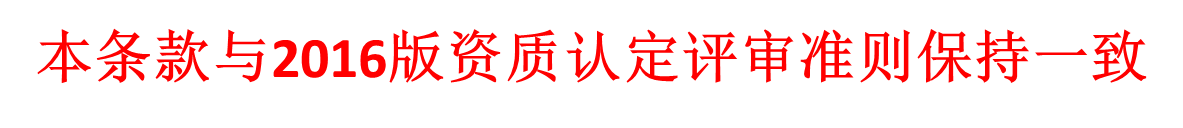 本条款：

1 实验室建立测量设备技术档案
2 实验室设备是否具有唯一性标识 
3 实验室设备是否授权专人使用，防止不必要的误操 
       作。
4  实验室检测人员是否能及时得到测量设 备使用相
       关技术文件，查 发放记录 作业指导书等。 
5 设备脱离了检验检测机构，这类设备返回后，对校
       准状态进行核查，得到满意结果后方可使用。
4.5管理体系

4.5.1总则
    
检验检测机构应建立、实施和保持与其活动范围相适应的管理体系，应将其政策、制度、计划、程序和指导书制定成文件.管理体系文件应传达至有关人员，并被其获取、理解、执行。检验检测机构管理体系至少应包括:管理体系文件、管理体系文件的控制、记录控制、应对风险和机遇的措施、改进、纠正措施、内部审核和管理评审
本条款：
1 实验室应建立一套完整管理体系文件，文件可分为四类     
      质量手册、程序文件、作业指导书、质量和技术记录表 
      格。
   程序：为了完成某项活动而规定的途径。
   包括：目的、适用范围、岗位职责、工作程序以及相关纪
            录表格。
2 实验室在最高管理者领导下，建立管理体系，管理体系
      应明确：
  a 管理体系架构
  b 管理体系标号规则
  c 管理体系层次
3 检验检测机构管理体系形成文件后，应当以适当的方式传达有关人员，使其能够“获取、理解、执行”管理体系。
   a 实验室宣贯体系文件的通知
   b 宣贯体系问件时，人员签到表
   c 宣贯是会议纪要
   d 宣贯后考核记录（主要是试卷）
   e 宣贯考核后有效性评价记录。
4.5.2 检验检测机构应阐明质量方针，应制定质量目标，并在管理评审时予以评审。

    本条款与2016版资质认定评审准则保持一致

本条款：
1 最高管理者应发布质量方针、质量目标和服务质量承诺
2 质量目标要量化。
3 质量目标应在管理评审时予以评审。
4.5.3文件控制

检验检侧机构应建立和保持控制其管理体系的内部和外部文件的程序.明确文件的标识、批准、发布、变更和废止.防止使用无效、作废的文件。

   本条款与2016版资质认定评审准则保持一致
检测机构应制定文件控制程序，确保实验室使用文件现行有效。
文件控制类别：
  1 内部文件：质量手册          程序文件 
                    作业指导书       记录表格
  2 外部文件：相关法律法规     检测标准方法  
                    评审准则  评审指南规范之类
  3 测试软件
  4 网络控制文件
4.5.4合同评审

 检验检测机构应建立和保持评审客户要求、标书、合同的程序对要求、标书、合同的偏离、变更应征得客户同意并通知相关人员。当客户要求出具的检验检测报告或证书中包含对标准或规范的符合性声明(如合格或不合格)时.检验检测机构应有相应的判定规则，若标准或规范不包含判定规则内容，检验检测机构选择的判定规则应与客户沟通并得到同意
检测机构应制定合同评审程序:包括
   合同的类别
   合同评审内容
   判定规则 
   合同签订
   合同执行
   合同偏离
   特殊情况合同的终止
对于合同管理重点：
    1 合同是否明确任务，双方是否签字或者
      盖章。
    2 客户的要求是否明确，相关信息是否准 
      确，特殊要求是否注明，如分包，检测
      报告客户要求判定结论时的判定规则等
   3 需要有任务单的是否有任务单，是否
     满足行业特点。
合同的类别：

    1：常规的委托送检单
    2：简易合同（往往在内部企业实验室，就是一个送检单或者报检单）
    3：大的检验协议，有时候一个项目需要好几家实验室来参与，一般委托方会与各方签署大的检测验收协议之类的文件。

    备注：但有些行业实验室或者政府机关实验室，有时候需要中间任务单或者计划任务单，也要与合同一起存档。比如建筑、交通实验室，检测人员与送检单位不能有直接联系，管理部门必须用任务单，不能让检测人员知道是哪家单位送检。
4.5.5分包

  检验检测机构需分包检验检测项目时，应分包给已取得检验检测机构资质认定并有能力完成分包项目的检验检测机构，具体分包的检验检测项目和承担分包项目的检验检测机构应事先取得委托人的同意出具检验检测报告或证书时，应将分包项目予以区分。
    检验检测机构实施分包前，应建立和保持分包的管理程序，并在检验检测业务洽谈、合同评审和合同签署过程中予以实施。检验检测机构不得将法律法规、技术标准等文件禁止分包的项目实施分包
本条款：

1 检测机构根据实际情况，制定分包管理程序
2 实验室要正确认识分包和转包
3 实验室应明确业务能分包，责任不能分包
4 实验室应对分包机构予以评审，保留相关记录。
5 分包形式：有能力分包和无能力分包。
6 法规禁止分包项目不得分包。
4.5.6采购

 检验检测机构应建立和保持选择和购买对检验检测质量有影响的服务和供应品的程序.明确服务、供应品、试剂、消耗材料等的购买、验收、存储的要求，并保存对供应商的评价记录。

本条款与2016版资质认定评审准则保持一致
服务：实验室应清楚服务类别和种类，主要有三部分：
  1 设备的检定和校准：量值溯源服务
  2 设备的供应  维修、保养、调试和安装等外部服务
  3 主要是外部培训服务（一般实验室参加的培训都是
     行业协会或者上级主管单位的培训，实验室往往不
     用去评价对方的资质和相关要求，但要在程序文件
     中说明）。
服务控制：实验室需要准备

   1）建立合格服务方名录 
   2）对名录中的服务方要保留其资质调查记录
对于校准机构，要收集其政府授权文件和考核证书、授权范围和授权内容，要保证我们的量值溯源有效。
对于设备维修单位，要收集其营业执照 、税务登记证 组织机构代码、法人证书和其他材料，例如双方的采购维修合同之类的，要保证找的机构能正确维修和安装调试我们的设备，出现问题能找到服务方解决，不能直接和业务员联系。
3）要保留服务方审批记录（经技术负责人批准）。
供应品 
首先实验室先清楚什么是供应品，设备算不算供应品？这里的供应品通常指与检测质量有关的易损易耗品，也就是我们常说的检测耗材，与检测结果有关，与检测结果无关的耗材评审员不予要求。测量设备也是供应品，但设备管理一般纳入设备管理程序范畴。
供应品管理：

   1 实验室要有采购申请和批准单（可以设计在一）
   2 供应品管理员应建立耗材一览表
   3 管理部门建立和合格的供应商名录清单
   4 管理部门对供应商的资质进行评价记录
   5 合格供应商审批记录
   6 管理人员或检测人员对购买供应品后的验收记录
   7  供应品的入库、领用记录
   8  强腐蚀、有毒、剧毒和易制毒耗材的管理符合国家法
          和法规比如有专门管理人员和区域，双人双锁和双领用
          存储部门或者区域有警示标识等。
4.5.7服务客户

 检验检测机构应建立和保持服务客户的程序，包括:保持与客户沟通，对客户进行服务满意度调查、跟踪客户的需求.以及允许客户或其代表合理进入为其检验检测的相关区域观察

   本条款与2016版资质认定评审准则保持一致
本条款：
1 实验室建立服务客户程序，内容应包括：
    客户权利、实验室义务、与客户沟通渠道、   
    客户反馈信息的处理、 涉及投诉情况的处置
2 实验室应允许客户监督与其相关检测过程，
       但要保证其他客户及机密信息，对客户进入 
       检测场地予以登记控制
3 实验室可以采用多种方式收集客户反馈信息
       以达到持续改进 
       方式： 满意度调查表 、座谈会、电话访谈等多
                  种形式。
4.5.8投诉

检验检测机构应建立和保持处理投诉的程序。明确对投诉的接收、确认、调查和处理职责，跟踪和记录投诉.确保采取适宜的措施.并注重人员的回避
4.5.9不符合工作控制

 检验检测机构应建立和保持出现不符合工作的处理程序，当检验检测机构活动或结果不符合其自身程序或与客户达成一致的要求时.检验检测机构应实施该程序，该程序应确保:    a）明确对不符合工作进行管理的责任和权力;    b）针对风险等级采取措施;  c）对不不符合项的严重性进行评价.包括对以前结果的影响分析;    d）对不符合工作的可接受性做出决定:    e）必要时.通知客户并取消工作;    f）规定批准恢复工作的职责; g）记录所描述的不符合工作和措施
本条款不符合是指检验检测活动不满足标准或者技术规范的要求、与客户约定的要求或者不满足体系文件的要求。

检测机构应建立不符合工作处置程序 ，
     内容包括：
     不符合工作的评价
     决定不符合工作是否可接受
     纠正不符合工作
     批准恢复被停止的不符合工作的责任和权力       
     必要时，通知客户并取消不符合工作。
不符合的分类：

   1 按严重程度分类：
      严重不符合  一般不符合
   2 按纠正措施的实施效果分类：
      体系不符合  实施性不符合和效果性不符合
4.5.10 纠正措施、应对风险和机遇的措施和改进  
  
检验检测机构应建立和保持在识别出不符合时.采取纠正措施的程序」检验检测机构应通过实施质量方针、质量目标.应用审核结果、数据分析、纠正措施、管理评审、人员建议、风险评估、能力验证和客户反馈等信息来持续改进管理体系的适宜性、充分险和有效性。
    检验检测机应考虑与检验检测活功有关的风险和机遇.以利于:确保管理体系能够实现其预期结果；把握实现目标的机遇;预防或减少检验检测活动中的不利影响和潜在的失败,实现管理体系改进，检验检测机构应策划:应对这些风险和机遇的措施;如何在管理体系中整合并实施这些措施;如何评价这此措施的有效性
实验室应建立纠正措施程序，内容：

   1 不符合工作原因分析
   2 纠正措施制定
   3 纠正措施实施
   4 纠正措施的跟踪验证
   5 必要时的附加审核或者内部审核。
出现不符合，应立即纠正，不是所有不符合工作都要采取纠正措施。

1 纠正：对已经发生的不符合工作所采
                 取的处置和补救。
2纠正措施：为消除已发现的不符合或其他不
                      期望发生的情况所采取的措施。
3 应对风险和机遇的措施：为消除潜在不符合或其他潜在风险所采取的措施。
4.5.11记录控制
    
检验检测机构应建立和保持记录管理程序，确保每一项检验检测活动技术记录的信息充分，确保记录的标识、贮存、保护、检索、保留和处置符合要求

对记录的要求：
 1质量记录：没有固定格式，是为体系运行提供客观证据，最重要的是看结果。
 2技术纪录：体现实验室技术管理运作水平，要保证真实可靠。
 3原始检测纪录: 信息量齐全，要保证数据能够复现
记录的作用：为实验室体系的有效运行提供客观的证据，所以记录必须保证真实，原始性。
 
a 每项检验检测的记录应包含充分的信息，该检验检测在尽可能接近原始条件情况下能够重复(复现）
B  书面记录形成过程中如有错误，应采用杠改方式
C  记录可存于不同媒体上，包括书面、电子和电磁 

     电子存储记录 ：1  存储路径
                            2   位置准确
                            3   设置进入授权
                            4   存储尽量保护修改（只读模式）
4.5.12内部审核

 检验检测机构应建立和保持管理体系内部审核的程序，以便验证其运作是否符合管理体系和本标准的要求.管理体系是否得到有效的实施和保持。内部审核通常每年一次，由质量负责人策划内审并制定审核方案，内审员须经过培训，具备相应资格，若资源允许，内审员应独立于被审核的活功。检验检测机构应:
    a）依据有关过程的重要性、对检验检测机构产生影的变化和以往的审核结果.策划、制定、实施和保持审核方案.审核方案包括频次、方法、职责、策划要求和报告;
    b）规定每次审核的审核要求和范围;
    c)选择审核员并实施审核;
    d）确保将审核结报告给相关管理者:
    e）及时采取适当的纠正和纠正措施;
    f）保留形成文件的信息.作为实施审核方案以及审核结果的证据。   

本条款与2016版资质认定评审准则保持基本一致
内审的目的：确定质量管理体系的有效 
                      性和符合性
内审的方式：内部审核方式要保证独立
                     性和系统性。 
审核  人员：由应经过培训，具备资格的
                    人员承担 。只要资源允许审
                     核人员要与被审核工作 无关。
审核的种类：

第一方审核：内部审核代表实验室利益
第二方审核：代表客户利益
第三方审核：公正第三方审核
内部审核的依据：
     相关法律法规
     资质认定评审准则
     实验室建立管理体系文件  
     合同计划
内审的步骤：

   1）编制年度内审计划
   2）编制内部审核日常安排表
   3）内部审核工作的准备
   4）实施内部审核
   5）编制内部审核报告
   6）制定纠正措施并予以实施
   7) 不符合工作的跟踪和验证
内部审核前的准备：

1对现在体系文件有效性 符合性和可操作性进行评审
2）内审员依据分配要素和部门岗位编写现场检查表
3）审核组长准备审核中需要的文件材料和相关记录表格
4）会议议程的制定
5）会议场所的确认。
内审的输出：

     内审报告以及相关质量记录（包括年度计划、实施计划、首次会议人员签到表、首次会议纪要、末次会议人员签到表、末次会议纪要、现场检查表、不符合项报告单、必要时有不符合项整改报告）。
4.5.13管理评审
检验检测机构应建立和保持管理评审的程序，管理评审通常12个月一次.由管理层负责，管理层应确保管理评审后.得出的相应变更或改进措施予以实施，确保管理体系的适宜性、充分性和有效性。
应保留管理评审的记录，管理评审输入应包括以下信息:    1)检验检测机构相关的内外部因素的变化;    2）目标的可行性；    3)政策和程序的适用性;    4)以往管理评所采取措施的情况；   5)近期内部审核的结果；  6)纠正措施;    7)由外部机构进行的评审;  8）作量和工作类型的变化或检验检测机构活动范围的变化    9)客户和员工的反馈;    10)投诉;   11）实施改进的有效性；12）资源配备的合理性;13）风险识别的可控性；14）结果质量的保障性；15）其他相关因素，如监督活动和培训。管理评审输出应包括以下内容:1)管理体系及其过程的有效性；2)符合本标准要求的改进；3）提供所需的资源；4)变更的需求。
本条款管理评审的记录：

   管理评审报告及其附件
   1 管理评审年度计划 
   2 管理评审实施计划（日程安排表）
   3 管理评审会议人员签到表
   4 管理评审会议纪要
   5 相关部门和岗位的报告
   6 对管理评审达成决议的落实纪录
RB/T 214：2017检验检测机构资质认定
能力评价检验检测机构通用要求

条款解析(技术负责人部分）
4.2  人员

4.2.3检验检测机构的技术负责人应具有中级及以上专业技术职称或同等能力，全面负责技术运作；质量负责人应确保管理体系得到实施和保持；应指定关键管理人员的代理人。

本条款与2016版资质认定评审准则保持一致
本条款针对技术负责人和质量负责人以及关键岗位代理
技术负责人：技术负责人可以是一人，也可以是多人
 1  中级以上技术职称
 2  同等能力指： a) 博士研究生毕业，从事相关专业检验检测活动1年及以上；硕士研究生毕业，从事相关专业检验检测活动3年及以上；  b) 大学本科毕业，从事相关专业检验检测活动5年及以上；  c) 大学专科毕业，从事相关专业检验检测活动8年及以上。
 3 质量负责人：检验检测机构应指定质量负责人，赋予其明确的责任和权力，质量负责人应能与检验检测机构决定政策和资源的最高管理者直接接触和沟通。
4 指定关键岗位代理人
4.2.5检验检测机构应对抽样、操作设备、检验检测、签发检验检测报告或证书以及提出意见和解释的人员。依据相应的教育、培训、技能和经验进行能力确认。应由熟悉检验检测目的、程序、方法和结果评价的人员，对检验检测人员包括实习员工进行监督。
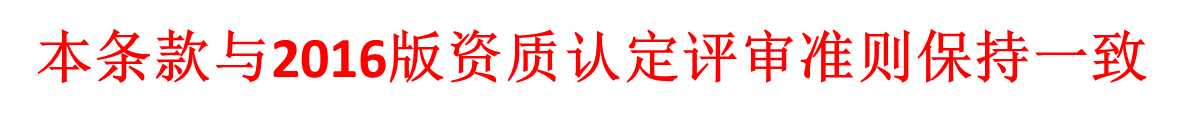 本条款：

1 实验室应对人员按照其岗位任职要求，根据相应的教育、培训、经历、技能进行能力确认。
   
 确认内容包括：
       法律法规的培训、检测用标准检测人员是否掌握、检测用设备检测人员 是否正确熟练使用、是否能独立开展检测工作、是否能正确填写原始记录并对检测数据进行正确的判断、能否正确使用测量不确定度报告上的数据、能否正确出具结果报告。
2 检测人员必须持证上岗：上岗前由技术负责人负责组织对检测人员进行能力确认，经过培训后，要确认检测人员胜任检测项目的检测工作。
3  保留相关确认记录
4  检验检测机构应设置覆盖其检验检测能力范围的监  
       督员。
       a :监督员应对岗位职责，监督对象 监督内容、监督
          频次 、监督目的等清晰。
       b 监督方式分静态监督和动态监督，必要时制定监
          督计划       c  保留监督记录
4.2.6检验检测机构应建立和保持人员培训程序，确定人员的教育和培训目标。明确培训需求和实施人员培训,培训计划应与检验检测机构当前和预期的任务相适应

本条款与2016版资质认定评审准则保持一致
本条款针对人员培训  ：
1 实验室应建立人员培训管理程序。
2 制定人员培训计划
      a 培训计划应该与实验室质量管理和技术管
         理结合. 
      b 培训方式分内部培训和外部培训
      c 培完毕应对培训效果进行有效性评价，确   
         保达到培训预期目的。
3 相关培训记录予以留档
4.3场所环境

4.3.1检验检测机构应有固定的、临时的、可移动的或多个地点的场所，上述场所、达满足相关法律法规、标准或技术规范的要求。
检验检测机构应将其从事检验检测活动所必需的场所、环境要求制定成文件
本条款：

 1  实验室应绘制检测场地平面图

 2 提供相关的证明文件。工作场所性质包括：
    自有产权、上级配置、出资方调配或租赁等

3  建立环境条件建立与维护管理程序。
4.3.2检验检测机构应确保其工作环境满足检验检测的要求。检验检测机构在固定场听以外进行检验检测或抽样时.应提出相应的控制要求.以确保环境条件满足检验检测标准或者技术规范的要求。


本条款：
1 实验室环境条件应满足开展工作的检测标准和技术规范要求：应对实验室检测环境条件进行定期评审，保留评审评价记录，保证检测环境满足实验室检测方法或者行业规定、人身安全等要求确保检测环境不会对检测结果有影响。
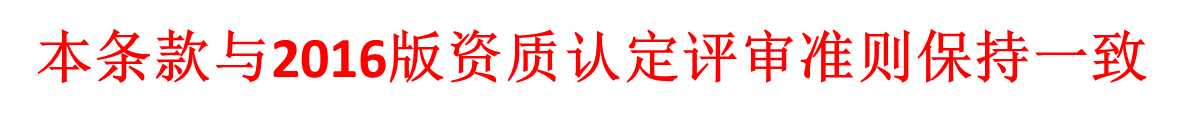 4.3.3检验检测标准或者技术规范对环境条件有要求时或环境条件影响检验检测结果时，应监测、控制和记录环境条件，当环境条件不利于检验检测的开展时，应停止检验检测活功

本条款与2016版资质认定评审准则保持一致
本条款：

1 对检测时环境条件予以记录，并配备经检定或
       者校准合格的监视设备
2  对实验室安全定期进行检查，保留安全检查 
       记录。
3  环境条件影响检测结果，停止检测工作
4.3.4 检验检测机构应建立和保持检验检测场所的内务管理程序，该程序应考虑安全和环境的因素。检验检测机构应将不相容活动的相邻区域进行有效隔离，应采取措施以防止干扰或者交叉污染，对影响检验检测质量的区域的使用和进入加以控制，并根据特定情况确定控制的范围。

    本条款与2016版资质认定评审准则保持一致
本条款：

1 实验室应制定实验室安全内务管理程序和人身健康安全 
       程序。 
2 检测区域和办公区域有效区分，确保不影响检测工  
        作正常进行。
3  检测区域不能出现与检测活动无关的物品。
4  对进入检测区域的外来人员进行有效管理。
5  实验室应对相关人员进行安全作业培训，保留培训
        记录。
6  检测产生废水、废液、废气排放满足环保要求
4.4设备设施
4.4.1设备设施的配备

检验检测机构应配备满足检验检测(包括抽样、物品制备、数据处理与分析)要求的没备和设施用于检验检测的设施，应有利于检验检测工作的正常开展，设备包括检验检测活动所必需并影响结果的仪器、软件、测量标准、标准物质、参考数据、试剂、消耗品、辅助设备或相应组合装置。检验检测使用非本机构的设施和设备时，应确保满足本标准要求。检验检测机构租用仪器没备开展检验检测时，应确保:   a）租用仪器设备的管理应纳入本检验检测机构的管理体系； b) 本检验检测机构可全权支配使用。即:租用的仪器设备由本检验检测机构的人员操作、维护、检定或校准，并对使用环境和贮存条件进行控制；c）在租赁合同中明确规定相用设一备的使用权；d）同一台没备不允许在同时期被不同检验检测机构共同租赁和资质认定。
本条款：

1 实验室编制测量设备一览表
2 实验室是否正确配备测量设备，查方法确认（验证）记录确认所用仪器设备的技术指标和功能应满足要求。
3 租用仪器设备的管理应纳入本检验检测机构
      的管理体系；
4.4.2设备设施的维护
 检验检测机构应建立和保持检验检测设备和设施管理程序，以确保设备和设施的配置、使用和维护满足检验检测工作要求


本条款：
1 实验室建立设备管理程序，明确设备的采购 验收 使用 存放 运输等内容
2 保留设备采购 验收记录
3 保留设备使用和维护保养记录，记录应规范
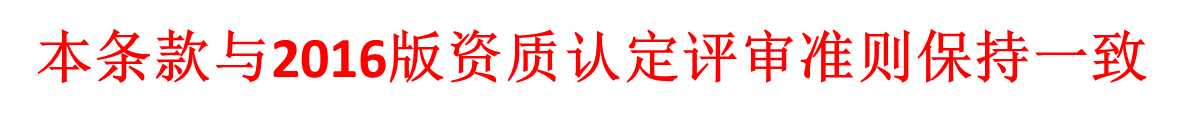 4.4.3设备管理
    检验检测机构应对检验检测结果、抽样结果的准确性有效性有影响或计量溯源性有要求的设备.包括用于测量环境条件等辅助测量 设备有计划地实施检定或校准，设备在投入使用前，应采用核查、检定或校准等方式，以确认其是否满足检验检测的要求。所有需要检定、校准或有有效期的设备应使用标签、编码或以其他方式标识。以便使用人员易于检定、校准的状态或有效期。
  检验检测设备包括硬件和软件设备应得到保护，以避免出现致使检验检测结果失效的调整。检验检测机构的参考标准应满足溯源要求，无法溯源到国家或国际测量标准时，检验检测机构应保留检验检测结果相关性或准确性的证据。
    当需要利用期间核查以保持设备的可信度时.应建立和保持相关的程序.针对校准结果包含的修正信息、或标准物质包含的参考值，检验检测机构应确保在其检测数据及相关记录中加以利用并备份和更新
本条款：
  1 实验室应建立：量值溯源程序
                           测量设备期间核查程序 
  2  实验室应建立测量设备溯源计划并予以实施    
     保留相关记录（检定/证书），确保设备在投 
     入使用前量值能溯源国家基标准。确保设备 
    量值准确可靠，单位统一
  3 设备检定/校准后要进行有效性确认，保留设
    备量值溯源有效性确认记录。
4  校准产生修正因子时，应及时修正，应确保有关
     数据得到及时修正,计算机软件也应得到更新，并
     在检验检测工作中加以使用。
 5 设备有效性确认后应粘贴彩色标识，表明其状态
     仪器设备的 状态标识可分为“合格”“准用”和“停用 
      三种,通常以“绿”“黄”“红”三种颜色表示。
 6  无法溯源到国家或国际测量标准时可通过比对等 
     途径，证明其测量结果与同类检验检测机构的一
     致性。
 7 实验室参考标准和环境监视设备应确保溯源。
期间核查：测量设备在两次检定/校准期间所做的一组操作，来验证测量设备的稳定性

注：1 校准机构通过期间核查同时要验证测
            量设备的准确性。
         2 期间核查就是为了保持测量设备原有
            的性能状态的信心（可信度），对其
            性能尤其是示值是否保持规定的最大
            允许误差或准确度等级或扩展测量不
            确定度所做的一种核查
实验室需要做期间核查的设备

   1标准物质和（核查标准）；
   2仪器使用频率较高，容易产生误操作的
    设备
   3仪器老化，容易产生数据漂移的设备 
   4 脱离过实验室控制的设备
   5 使用环境比较恶劣的设备
测量设备期间核查方法
     
    ·  用稳定的被测样品进行稳定性考核

    · 不同设备进行比对

    · 已知样品做稳定性考核 （内部校准）
设备期间核查要考虑一下因素：

    · 设备的校准周期；
    · 历次校准结果
  · 结果质控情况
  · 人员熟练操作水平和环境变化情况
  · 设备的使用频率
  · 设备维护保养情况
  · 测量设备使用范围的变化 

   注：并不是实验室所有测量设备都要做期间核查
对于设备期间核查：

   1、实验室应制定测量设备期间核查计划必要
        时编写测量设备期间核查作业指导书。
   2、保留期间核查记录
   3、对期间核查设备的数据予以评价， 
       给出设备是对否稳定的结论意见。可以采 
       用控制图和数据评判等多种方法
4.4.4设备控制

    检验检测机构应保存对检验检测具有影响的设备及其软件的记录。用于检验检测并对结果有影响的没备及其软件，如可能应加以唯一性标识，检验检测设备应经过授权的人员操作并对其进行正常维护。若没备脱离了检验检测机构的直接控制，应确保该设备返回后，在使用前对其功能和检定、校准状态进行核查，并得到满意结果。
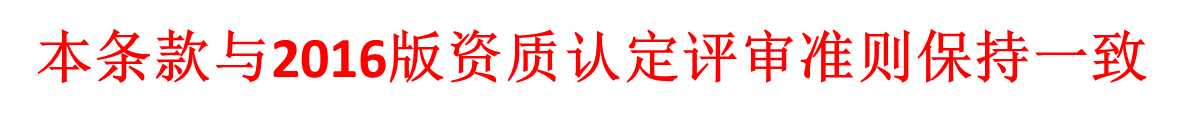 本条款：

1 实验室建立测量设备技术档案
2 实验室设备是否具有唯一性标识 
3 实验室设备是否授权专人使用，防止不必要的误操 
       作。
4  实验室检测人员是否能及时得到测量设 备使用相关 
        技术文件，查 发放记录 作业指导书等。 
5 设备脱离了检验检测机构，这类设备返回后，对校
       准状态进行核查，得到满意结果后方可使用。
4.4.5故障处理
    设备出现故障或者异常时.检验检测机构应采取相应措施.如停止使用、隔离或加贴停用标签、标记。直至修复并通过检定、校准或核查表明能正常工作为止，应核查这些缺陷或偏离对以前检验检测结果的影响.


本条款与2016版资质认定评审准则保持一致
4.4.6检验检测机构应建立和保持标准物质管理程序。可能时，标准物质应溯源到SI单位或有证标准物质。检验检测机构应根据程序对标准物质进行期间核查。

      本条款与2016版资质认定评审准则保持一致

本条款：
1 实验室制定标准物质管理程序
2 标准物质使用有证标准物质。
3 标准物质期间核查有相关核查记录
     粗略分类：短效标准物质和长效标准物质 
    a 短效标准物质一般核查内容：
      外观变化  储存环境条件   颜色变化
      是否有潮解降解现象等内容
    b 长效标准物质核查，一般上级核查看斜距 
       截距、峰形和峰面积变化。
  4 保留标准物质期间核查记录。
4.5   管理体系

  4.5.14----4.5.19 条款
4.5.14方法的选择、验证和确认
 检验检测机构应建立和保持检验检测方法控制程序。检验检测方法包括标准方法、非标准方法（含自制方法）。应优先使用标准方法，并确保使用标准的有效版本。在使用标准方法前，应进行验证。在使用非标准方法（含自制方法）前，应进行确认。检验检测机构应跟踪方法的变化，并重新进行证实或确认。必要时检验检测机构应制定作业指导书。如确需方法偏离，应有文件规定，经技术判断和批准，并征得客户同意。当客户建议的方法不适合或已过期时，应通知客户。
非标准方法（含自制方法）的使用，应事先征得客户同意，并告知客户相关方法可能存在的风险。需要时，检验检测机构应建立和保持开发自制方法控制程序，自制方法应经确认。 检验检测机构应记录作为确认证据的信息、 使用的确认程序、规定的要求、方法性能特征的确定、获得的结果和描述该方法满足预期用途的有效性声明
机构应列出在用方法一览表

确保有标准方法的有效版本。

检测人员能及时得到标准有效文件

机构应该有在用标准的有效性核查报告
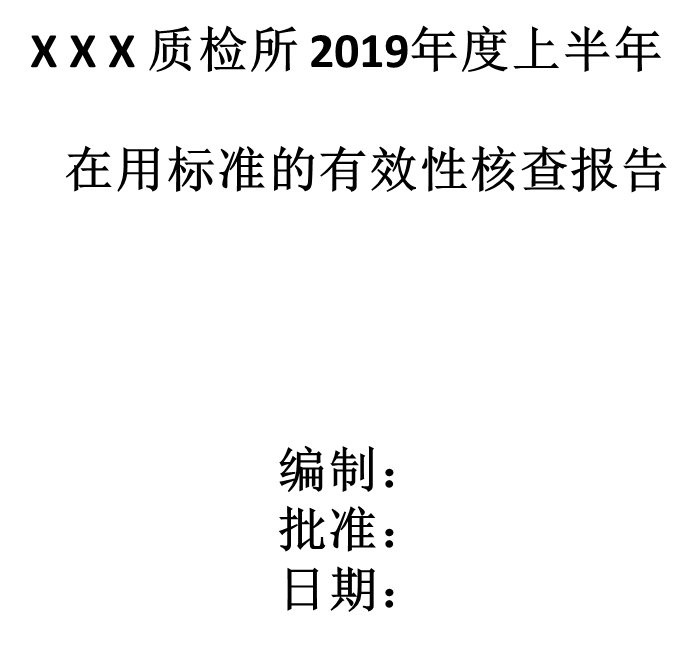 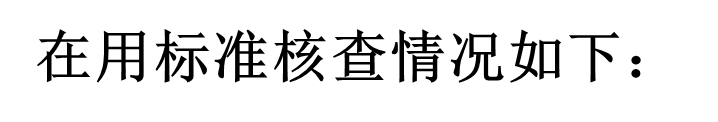 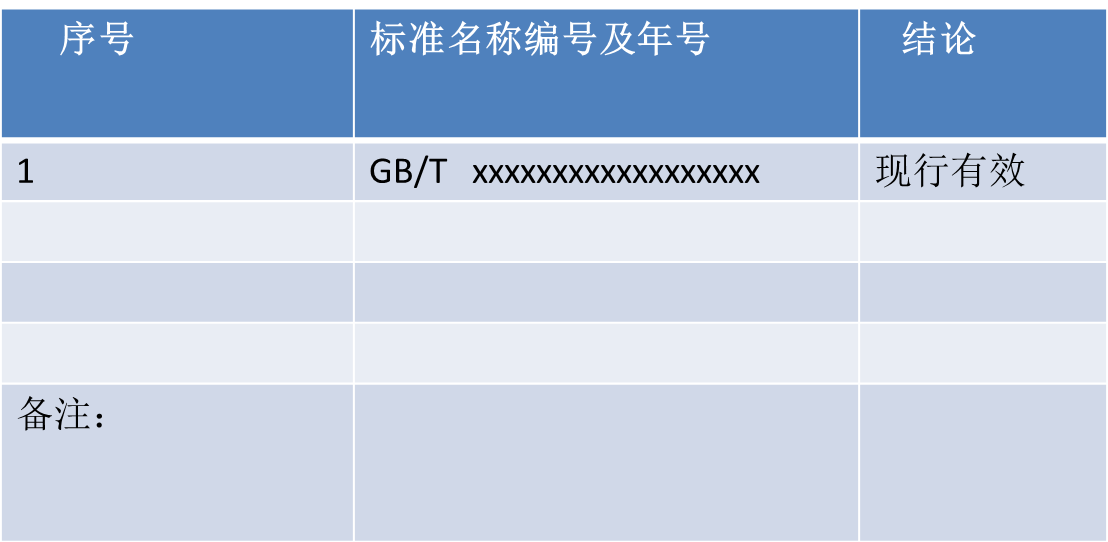 方法作业指导书编写：

1 检测过程不同参数会使用不同的标准，为防止检测人员混淆。
2 方法严重滞后，检测过程笼统，容易出 现理解失误。
3 标准理解不足 。
1  标准的选择：
   国际标准  区域标准  国外先进标准 国家   
   标准  行业标准
 2  标准的查信有效：
   保留查新记录  技术负责人编写在用标
   准有效性核查报告
实验室应保留方法确认记录。
标准确认分：
   标准方法的确认（验证材料）

   非标准方法的确认 ：使用的确认程序、规定的要求、方法性能特征的确定、获得的结果和描述该方法满足预期用途的有效性声明
4.5.15 测量不确定度

 检验检测机构应根据需要建立和保持应用评定测量不确定度的程序。
 检验检测项目中有测量不确定度的要求时，检验检测机构应建立和保持应用评定测量不确定度的程序，检验检测机构应建立相应数学模型，给出相应检验检测能力的评定测量不确定度案例。检验检测机构可在检验检测出现临界值、内部质量控制或客户有要求时，需要报告测量不确定度
本条款针对测量不确定度要求：

   1 实验室要制定测量不确定度评定程序
   2 实验室应有测量不确定度学习经历，并有相
       关学习记录。
   3 检验检测机构应给出相应检验检测能力的评
      定测量不确定度案例。  
   4 检测人员会正确使用报告上的数据出具测量
     不确定度报告
5 机构技术负责人应了解国家测量不确定度政策 

     6 授权签字人应清楚机构出具的报告什么情况应包
       含测量不确定度信息。 
      
      ·当测量不确定度与检验检测结果的有效性或应用 有关
       ·客户有要求
       ·当测量不确定度影响到对规范限度的符合性时
       ·方法有规定时
4.5.16数据信息管理

检验检测机构应获得检验检测活功所需的数据和信息.并对其信息管理系统进行有效管理。
 检验检测机构应对计算和数据转移进行系统和适当地检查。当利用计算机或自功化设备对检验检对数据进行采集、处理、记录、报告、存储或检索时.检验检测机构应:
a)将自行开发的计算机软件形成文件，使用前确认其适用性。并进行定期确认、改变或升级后再次确认，应保留确认记录;
b)建立和保持数据完整性、正确性和保密性的保护程序；
C)定期维护计算机和自动没备.保持其功能正常
本条款针对测量数据和测试软件及检测用计算机管理要求：

1 机构应建立数据控制和保护程序
2 机构应制定检测用计算机管理制度
3 对自行研发测试软件进行确认，保留确认记录，测试软件是一种特殊文件应受控管理。
4 测试数据的保护和存储、转移、修改应受控。
4.5.17抽样

 检验检测机构为后续的检验检测，需要对物质、材料或产品进行抽样时，应建立和保持抽样控制程序，抽样计划应根据适当的统计方法制定。抽样应确保检验检测结果的有效性。当客户对抽样程序有偏离的要求时，应予以详细记录。同时告知相关人员，如果客户要求的偏离影响到检验险测结果，应在报告、证书中做出声明
本条款： 

1机构应建立抽样计划和程序。
2 抽样有偏离时机构应审视这种偏离可能带
      来的风险。
3 应记录与抽样有关的资料和操作。这些记录应包括所用的抽样程序、抽样人的识别、环境条件（如果相关）、必要时有抽样位置的图示或其他等效方法
4.5.18样品处置

 检验检测机构应建立和保持样品,管理程序.以保护样品的完整性并为客户保密，检验检测机构应有样品的标识系统，并在检验检测整个期间保留该标识。在接收样品时应记录样品的异常情况或记录对检验检测方法的偏离。样品在运输、接收、处置、保护、存储、保留、清理或返回过程中应予以控制和记录。当样品需要存放或养护时，应维护、监控和记录环境条件

本条款与2016版资质认定评审准则保持基本一致
本条款针对样品的管理，实验室应确保：

1 建立样品管理程序，规范样品的运输、接收  
      制备、处置、存储过程。
1 样品接收时应对其适用性进行检查，记录异常情况或偏离。
3 建立样品标识系统，不能混淆。
4 样品 流转  留样应有记录，环境条件有要求时 ，记录环境条件
4.5.19结果有效性

检验检测机构应建立和保待监控结果有效性的程序，检验检测机构可采用定期使用标准物质、定期使用经过检定或校准的具有溯源性的替代仪器、对设备的功能进行检查、运用工作标准与控制图、使用相同或不同方法进行重复检验检测、保存样品的再次检验检测、分析样品不同结果的相关性、对报告数据进行审核、参加能力验证或机构之间比对、机构内部比对、盲样检验检测等进行监控。检验检测机构所有数据的记录方式应便于发现其发展趋势.若发现偏离预先判据.应采取有效的措施纠正出现的问题，防止出现错误的结果质量控制应有适当的方法和计划并加以评价。
本条款针对检测结果质量保证：

1 机构应建立质量保证控制管理程序
2 机构应建立实验室能力验证管理程序
3 机构应用适合实验室的方式进行检测结果的
      监控和管理
监控的方式可以采用下列方法：

定期使用标准物质、定期使用经过检定或校准的具有溯源性的替代仪器、对设备的功能进行检查、运用工作标准与控制图、使用相同或不同方法进行重复检验检测、保存样品的再次检验检测、分析样品不同结果的相关性、对报告数据进行审核、参加能力验证或机构之间比对、机构内部比对、盲样检验检测等进行监控。
对于化学分析实验室，还可以采用：
 a 平行样品
 b  回收率
 c  空白
 d 内标质控样品
对于实验室组织的质量控制，应有相关记录：

    1  质控计划 
    2  实施记录
    3  对结果的统计分析报告
    4  必要时的风险监控措施和纠正措施。
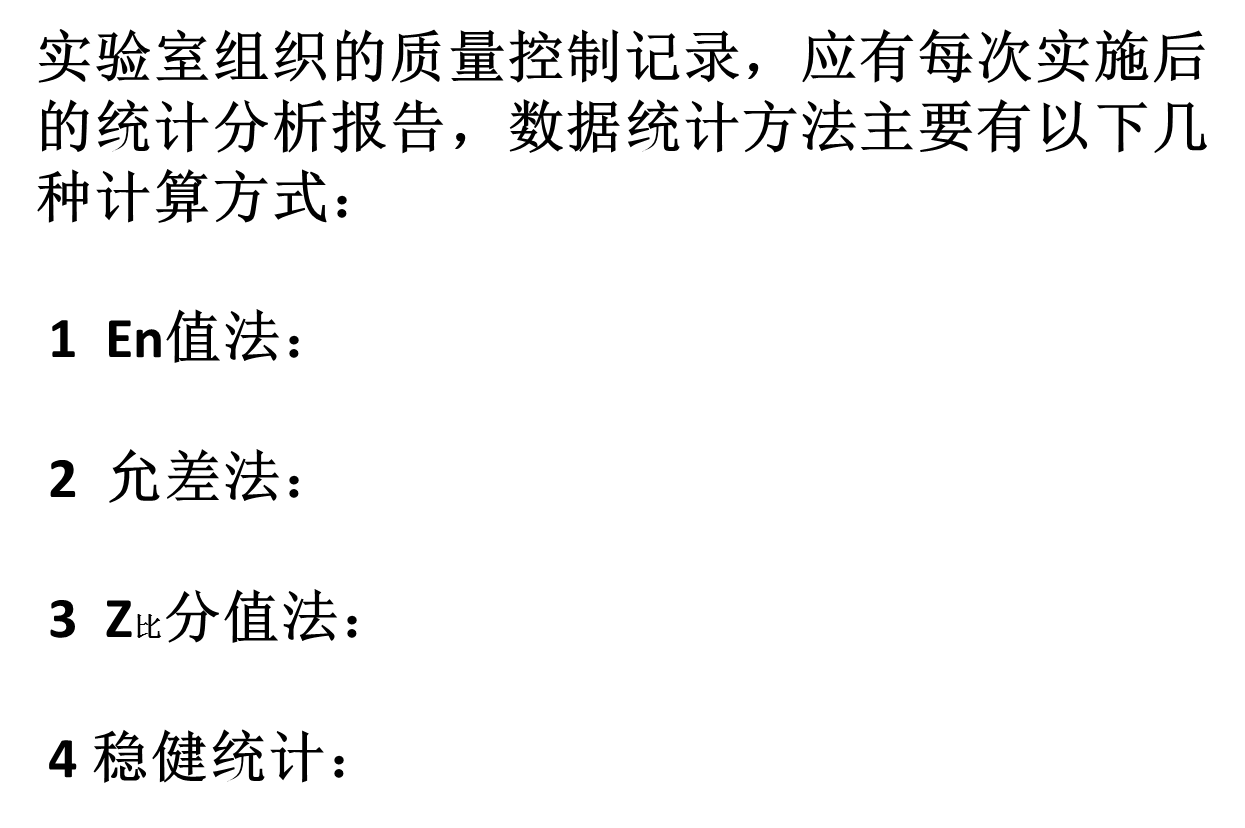 RB/T 214：2017检验检测机构资质认定
能力评价检验检测机构通用要求

条款解析(授权签字人部分）
4.2  人员
4.2.4 检验检测机构的授权签字人应具有中级及以上专业技术职称或同等能力，并经过资质认定部门批准，非授权签字人不得签发检验检测报告或证书。

本条款与2016版资质认定评审准则保持一致
   本条款针对授权签字人要求： 
   1 中级以上技术职称 
   2 同等能力与技术负责人要求相同
   3 非授权签字人不得对外签发检验检测报告或 
      证书。
   4 授权签字人一般应有检测工作经历
授权签字人应具备以下能力 ：

  1 具备确认检测结果的完整性和准确性的能力  
  2 掌握有关的检测项目限制范围    
  3 熟悉有关检测标准、方法及规程                         
  4 有能力对相关检测结果进行评定，了解测试结果的不 
     确定度  
  5 了解有关设备维护保养及定期校准的规定，掌握其校 
     准状态           
  6 十分熟悉记录、报告及其核查程序                        
  7 了解实验室认证条件、实验室义务及认证标识使用等 
     有关规定
4.5.20结果报告

 检验检侧机构应准确、清晰、明确、客观地出具检验检测结果。符合检验检测方法的规定，并确保检验检测结果的有效性，结果通常应以检验检测报告或证书的形式发出检验检测报告或证书应至少包括下列信息:    a)标题:    b)标注资质认定标志，加盖检验检测专用章(适用时);    c)检验检测机构的名称和地址，检验检测的地点(如果与检验检测机构的地址不同;    d)检验检测报告或证书的唯一性标识(如系列号)和每一页上的标识.以确保能够识别该页是属于检验检测报告或证书的一部分，以及表明检验检测报告或证书结束的清晰标识;    e)客户的名称和联系信息;    f）所用检验检测方法的识别;    g)检验检测样品的描述、状态和标识;    h)检验检测的日期，对检验检测结果的有效性和应用有重大影响时，注明样品的接收日期或抽样日期;i）对检验检测结果的有效性或应用有影响时，提供检验检测机构或其他机构所用的抽样计划和程序的说明;j）检验检测报告或证书签发人的姓名、签字或等效的标识和签发日期;k）检验检测结果的测量单位(适用时):l）检验检测机构不负责抽样（如果样品是由客户提供）时，应在报告或证书中声明结果仅适用于客户提供的样品;m）检验检测结果来自于外部提供者时的清晰标注；n）检验检测机构应做出未经本机构批准，不得复制（全文复制除外)报告或证书的声明
4.5.21结果说明

当需对检验检测结果进行说明时，检验检测报告或证书中还应包括下列内容:
a)对检验检测方法的偏离、增加或删减，以及特定检验检测条件的信息，如环境条件;
b)适用时，给出符合(或不符合)要求或规范的声明;
c）当测量不确定度与检验检测结果的有效性或应用有关，或客户有要求，或当测量不确定度影响到对规范限度的符合性时，检验检测报告或证书中还需要包括测量不确定度的信息；
d)适用时，需要时提出意见和解释；
e）特定检验检测方法或客户所要求的附加信息、报告或证书涉及使用客户提供的数据时，应有明确的标识。当客户提供的信息可能影响结果的有效性时，报告或证书中应有免责声明


本条款与2016版资质认定评审准则保持基本一致
4.5.22抽样结果

检验检测机构从事抽样时，应有完整、充分的信息、支撑其检验检测报告或证书。


本条款与2016版资质认定评审准则保持基本一致
4.5.23意见和解释

当需要对报告或证书做出意见和解释时，检验检测机构应将意见和解释的依据形成文件，意见和解释应在检验检测报告或证书中清晰标注

本条款与2016版资质认定评审准则保持基本一致
4.5.24分包结果

当检验检测报告或证书包含了由分包方所出具的检验检测结果时，这些结果应清晰标明。

本条款与2016版资质认定评审准则保持基本一致
4.5.25结果传送和格式

    当用电话、传真或其他电子或电磁方式传送检验检测结果时，应满足本标准对数据控制的要求，检验检测报告或证书的格式应设计为适用于所进行的各种检验检测类型.并尽量减小产生误解或误用的可能性

本条款与2016版资质认定评审准则保持基本一致
4.5.26修改

    检验检测报告或证书签发后.若有更正或增补应予以记录修订的检验检测报告或证书应标明所代替的报告或证书.并注以唯一性标识

本条款与2016版资质认定评审准则保持基本一致
4.5.27记录和保存

 检验检测机构应对检验检测原始记录、报告、证书归档留存，保证其具有可追溯性。检验检测原始记录、报告、证书的保存期限通常不少于6年。

本条款与2016版资质认定评审准则保持基本一致
Thanks
    李洋：13501235575